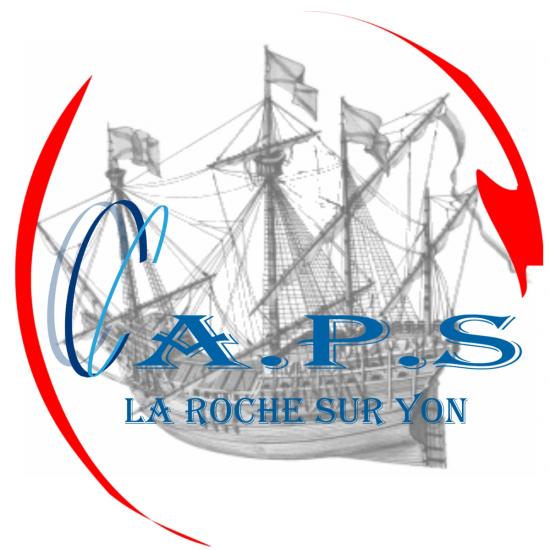 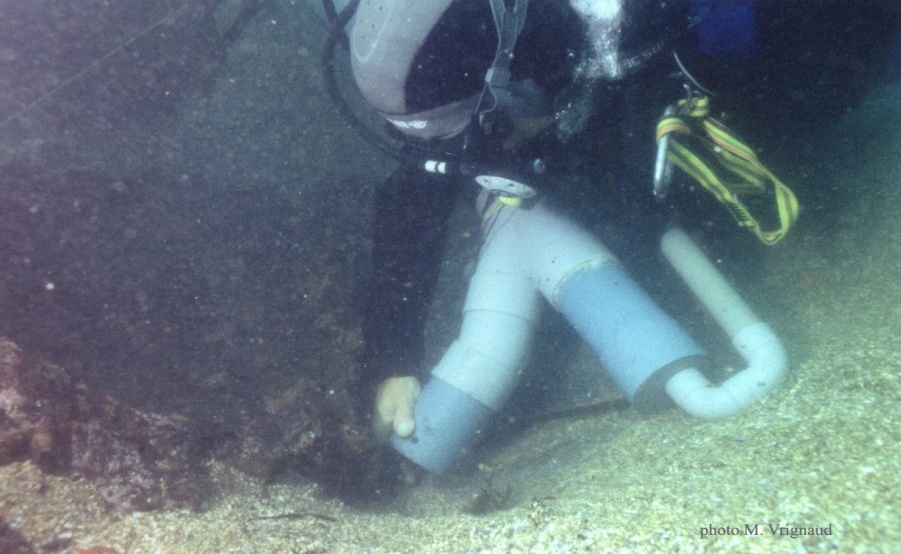 Rapport 2017 de la commission
Archéologie
Du CAPS
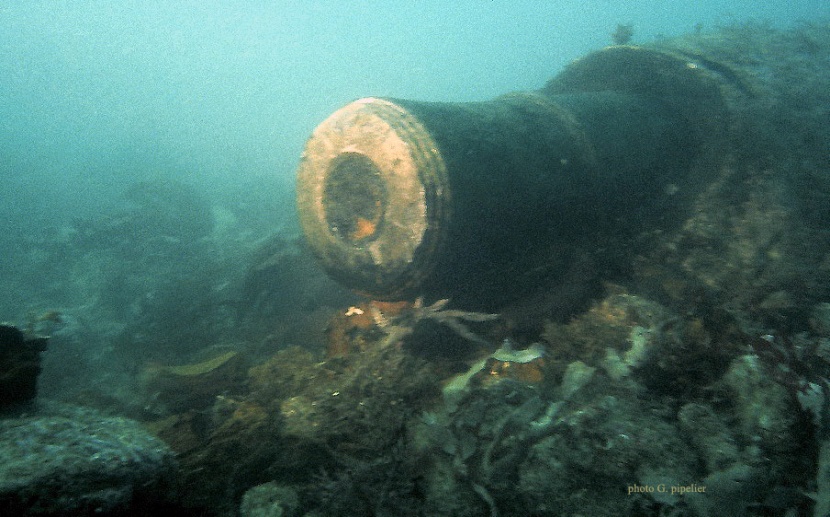 Cession d’examen PA 1 :

14 h 00 de cours théoriques sur 7 jeudis soirs
Pour 15 stagiaires .
Les cours comportaient des notions sur des sujets aussi divers que nombreux :
La Réglementation.
La Sécurité 
La charpente et la construction navale.
L’Artillerie de mer.
Les Ancres des origines à nos jours.
Les Amphores.
La Céramique du néolithique au 18 ème s.
L’archéologie des eaux intérieures etc …..
… les cours théoriques  du PA 1….
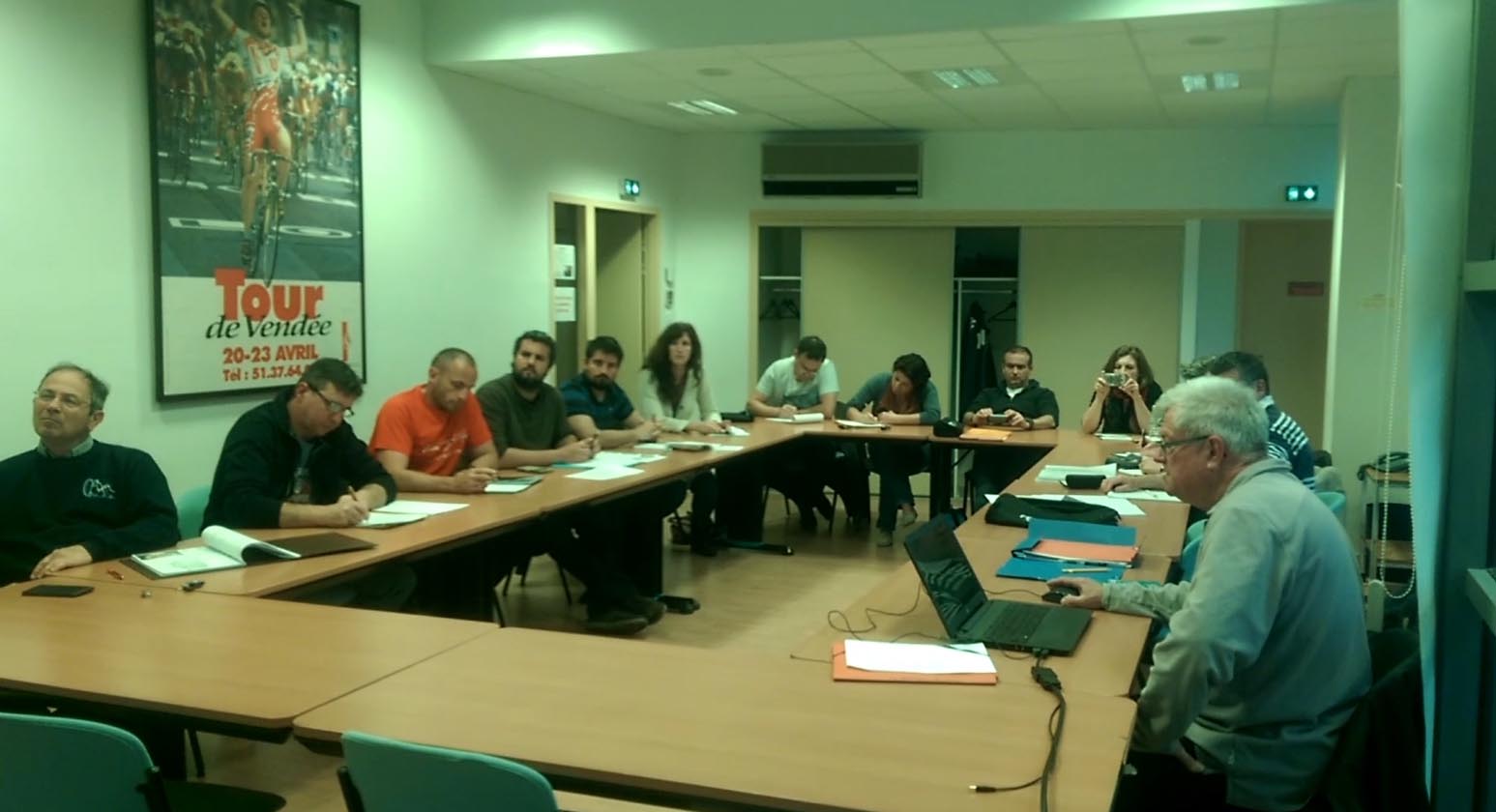 La formation théorique s’est achevée par le passage d’un examen le 1 er juin.

Sur 15 candidats
13 ont été reçus à la théorie.


La formation s’est poursuivie par une formation pratique, d’abord à la carrière des Coux ( 4 scéances de 02 h 00) , puis lors de 9 sorties en mer.
… pose d’un carroyage à la carrière …
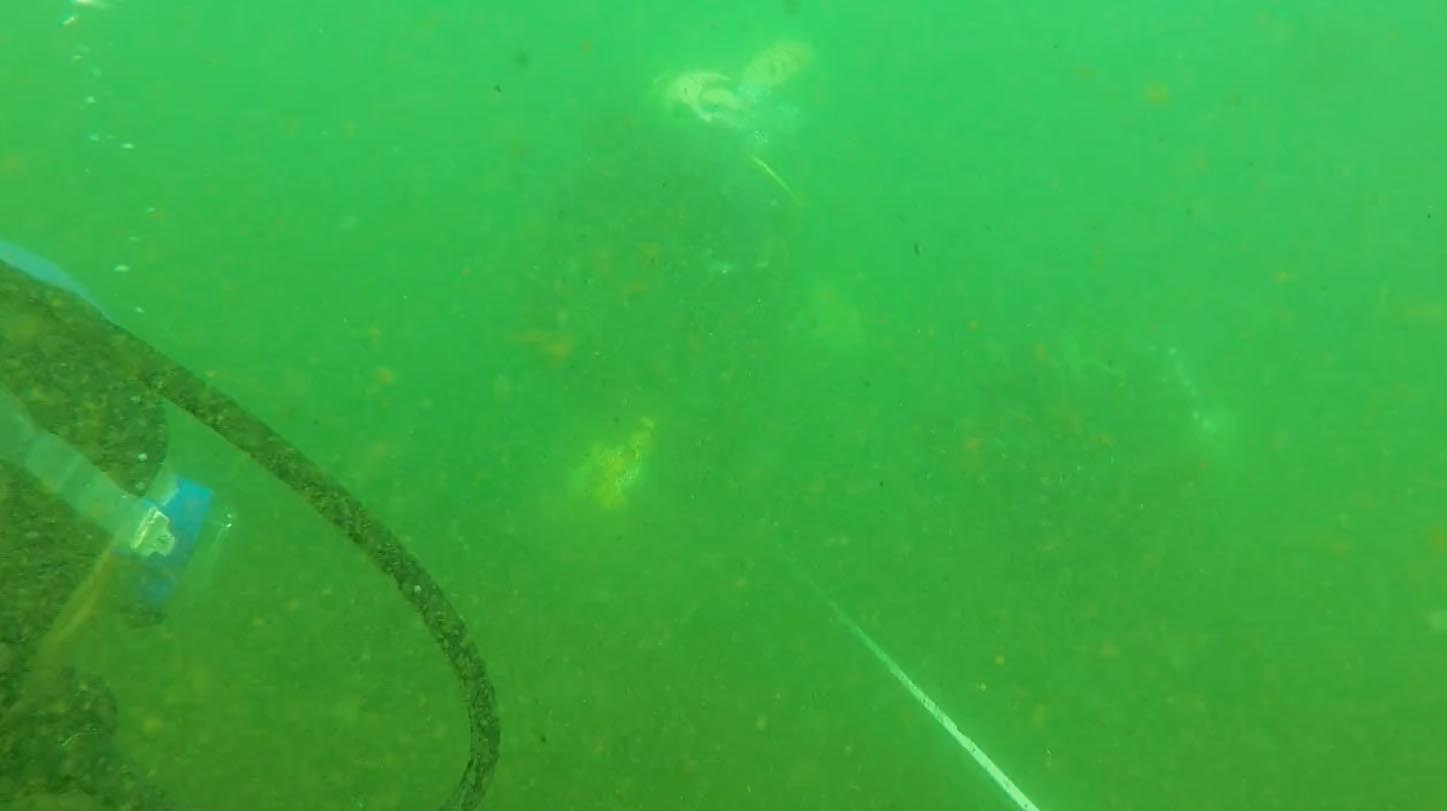 … déplacement par parachutage de la caronade à la carrière …
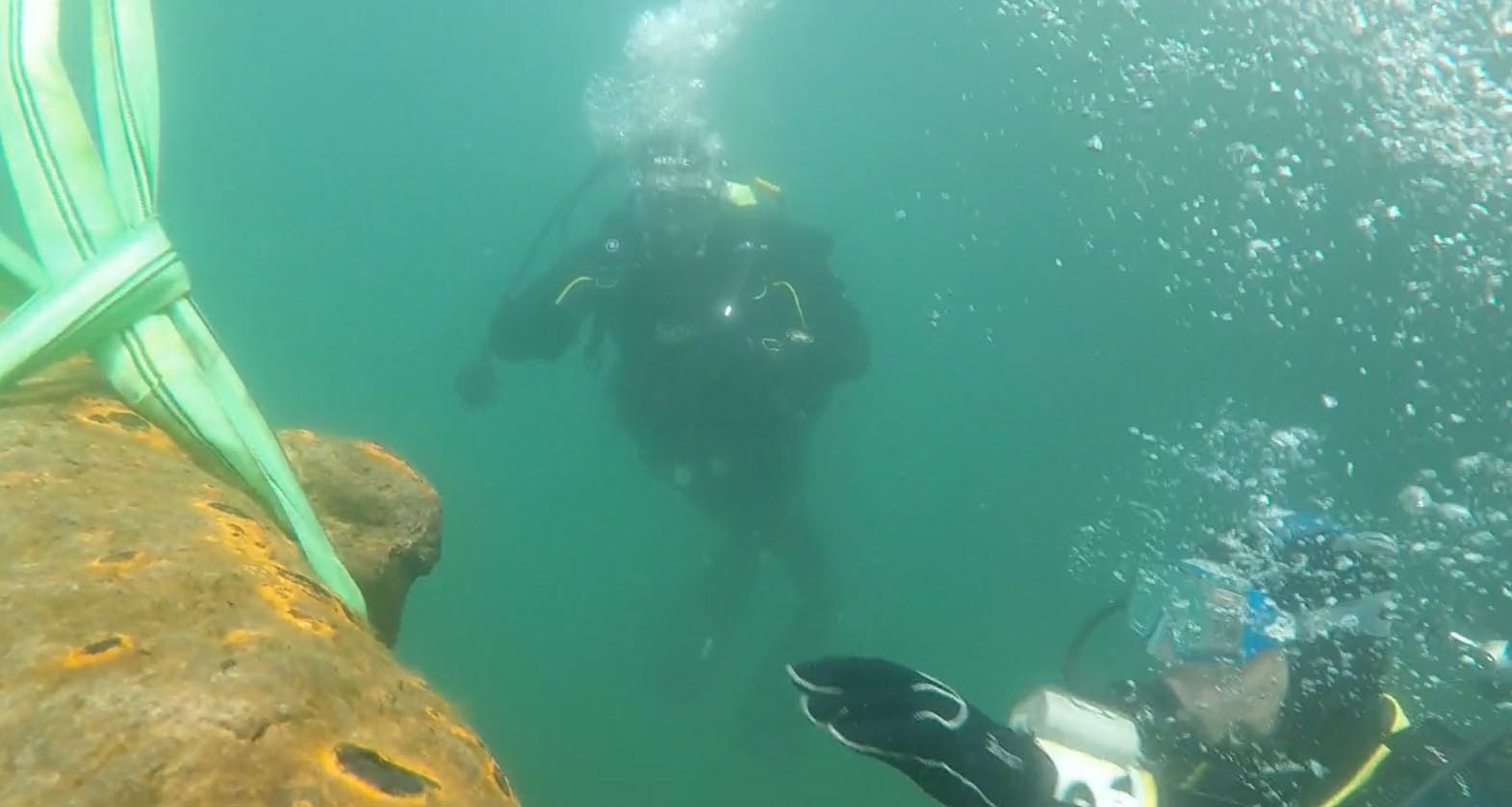 …dessin et prise de mesures sur la caronade….
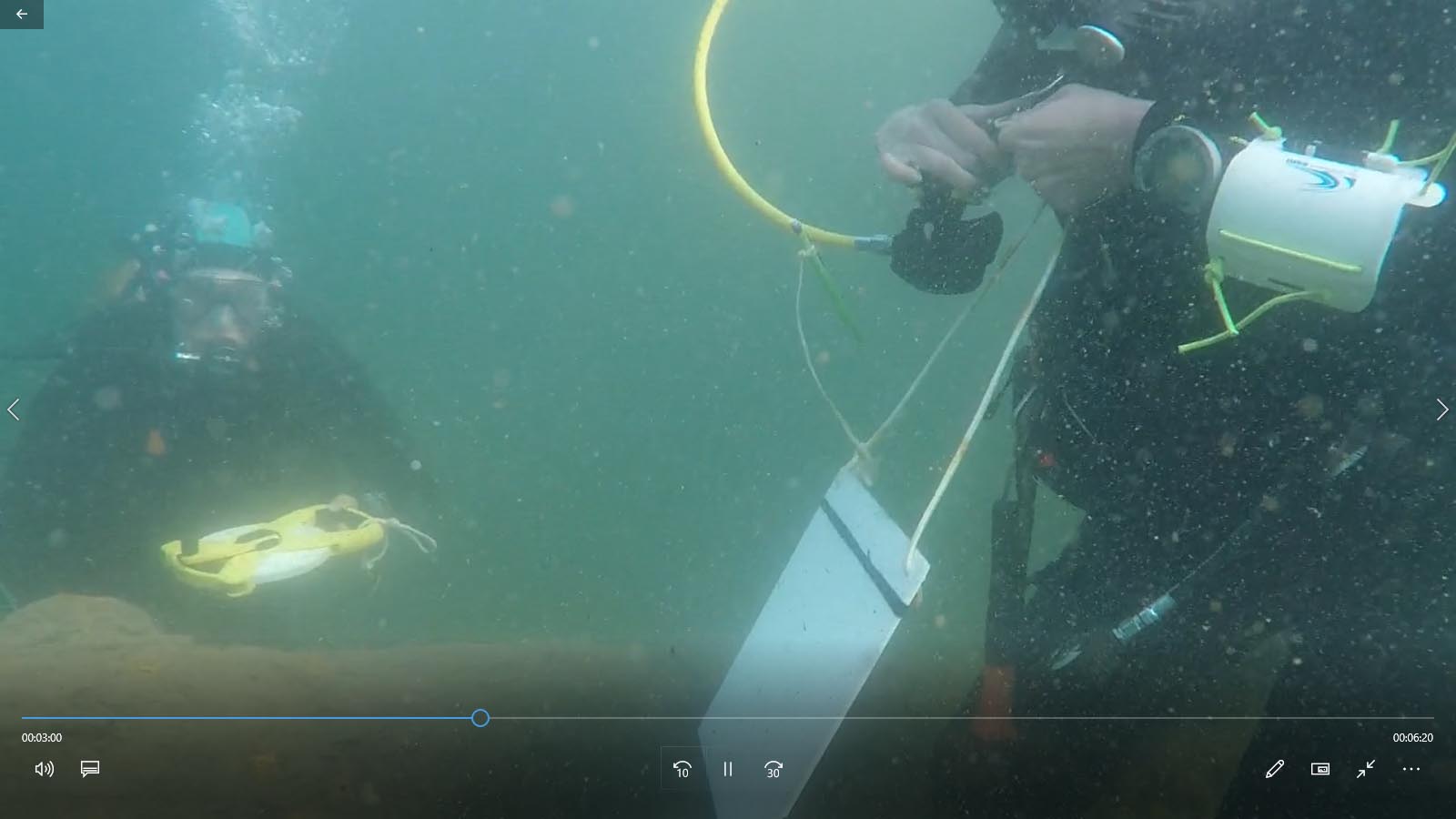 …mise en oeuvre et exploitation du sonar a balayage….
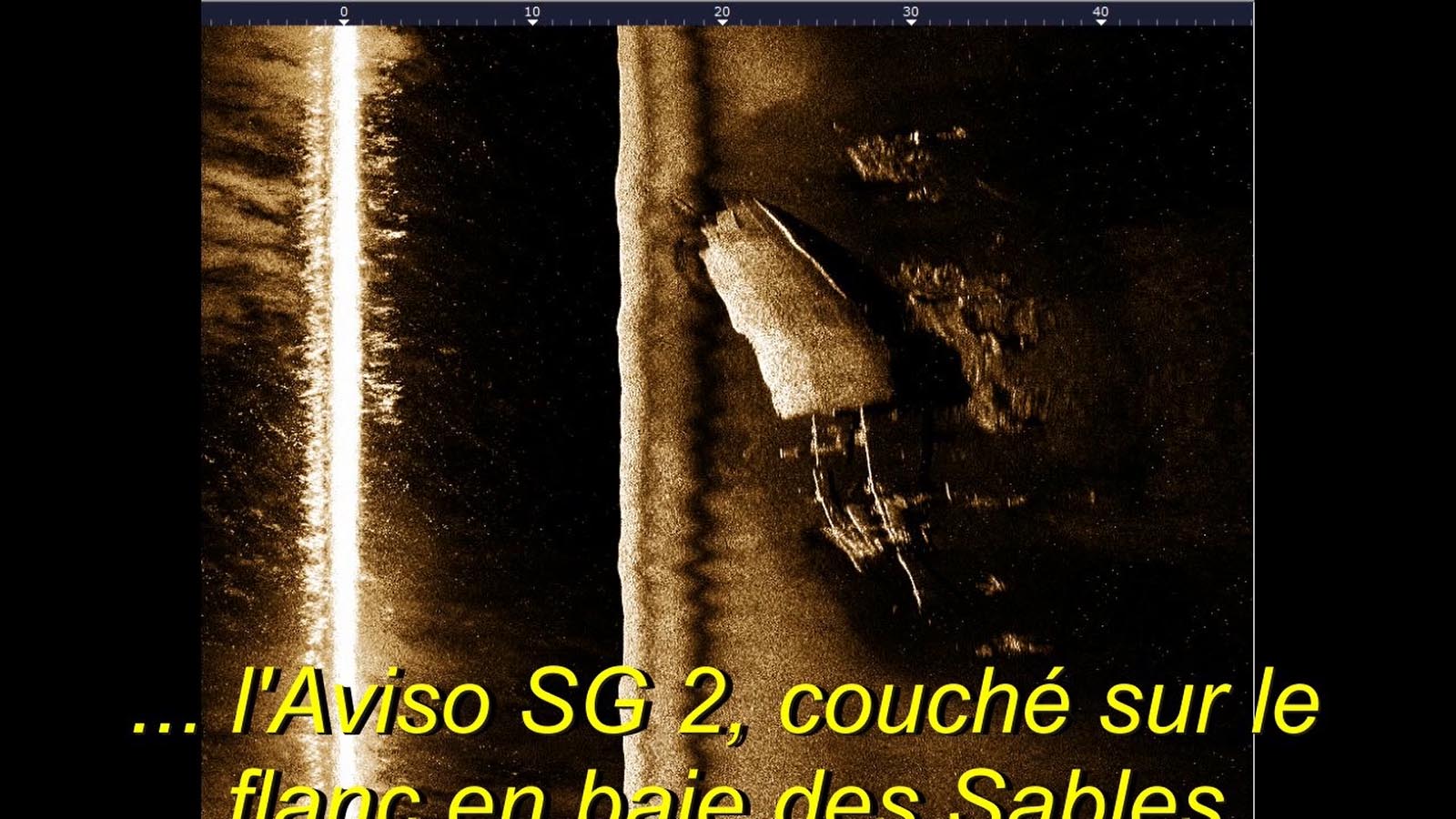 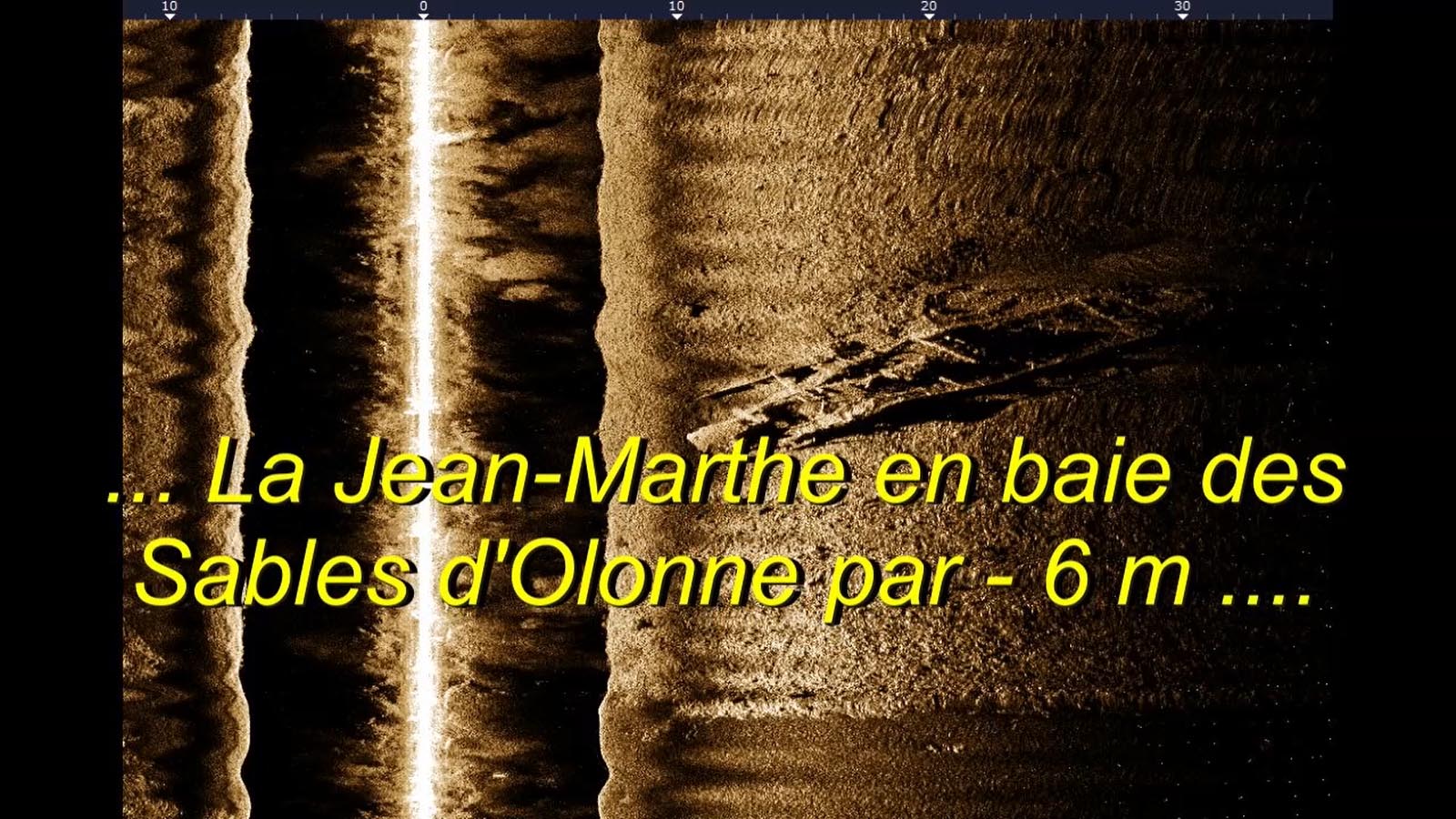 … a l’issue de cette formation pratique de Juin à  fin septembre, 13 nouveaux PA 1 ont été délivrés à :

Blandin Olivier	   	CP Luçon pays de mer
Bourgois Stéphane		CAPS
Bouron Jeff			SCY
Chabot Jean			CAPS
Kiss Gaëllle			CAPS
Leloup Jean Paul		CAPS
Leroy Rémy			CAPS
Masse José			CAPS
Prudent Nancy		Rève Bleu – Nantes
Gauthier Fanny		CAPS
Puaud David			
Ruchaud Samuel		CAPS
Youinou Vincent		CAPS
… dans le cadre des formations en mer, de nouvelles prospections ont été effectuées notamment sur la zone de l’Aviso-SG2 et en rade des Sables ….

… Les premiers résultats de ces prospections nous ont conduit à demander et obtenir du Drassm une nouvelle autorisation de prospection diachronique  pour 2018 en rade des sables (roches  du Nouch et du Noura) pour tenter de retrouver les vestiges du combat du 14 février 1809 qui a opposé les frégates françaises « La Cybèle », « l’Italienne » et « la Calypso » à une escadre anglaise.
Combat de la Cybèle par Aubertin.
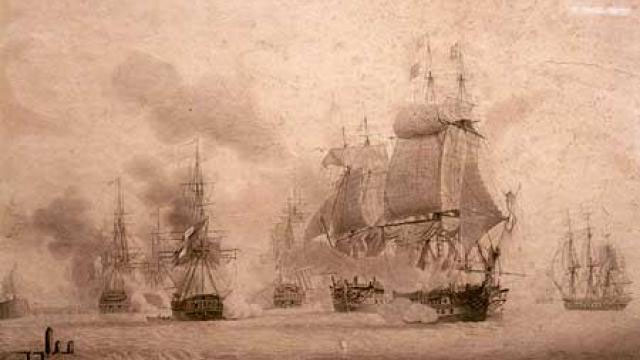 Des conférences et expositions organisées par l’AVVAS où le CAPS était présent  ont également été effectuées :

- Conférence sur « Cayola en l’An Mil » et exposition Archéo. au salon du livre Ancien au Château d’Olonne  le 09 avril par Michel et Nadine Rolland.
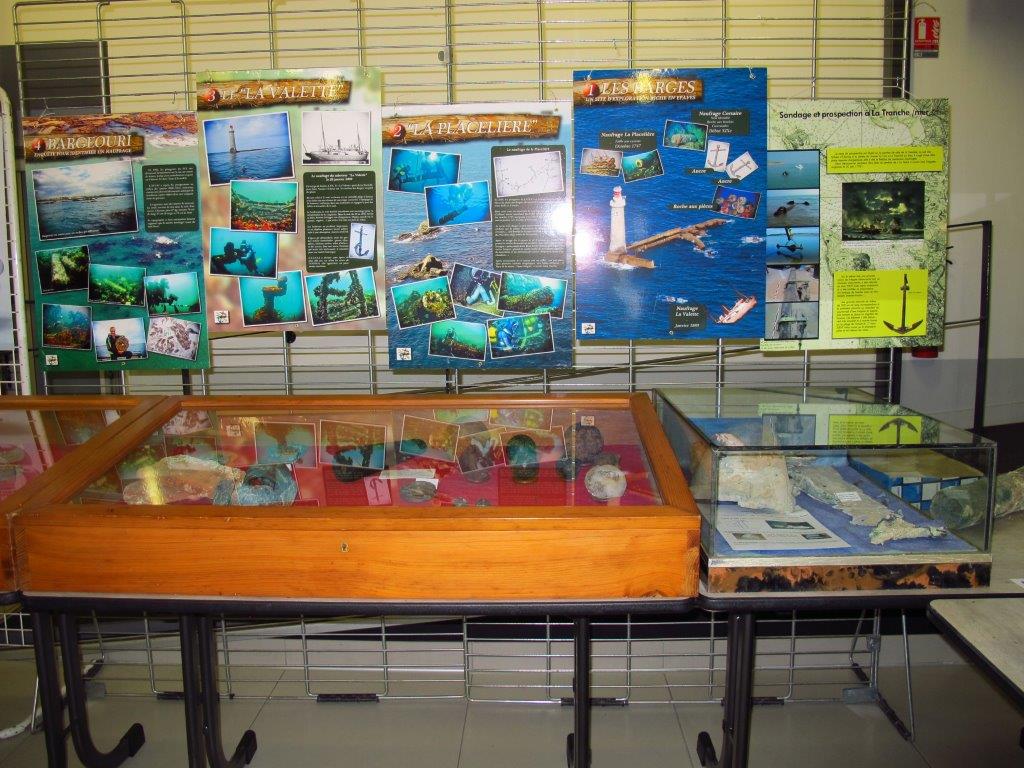 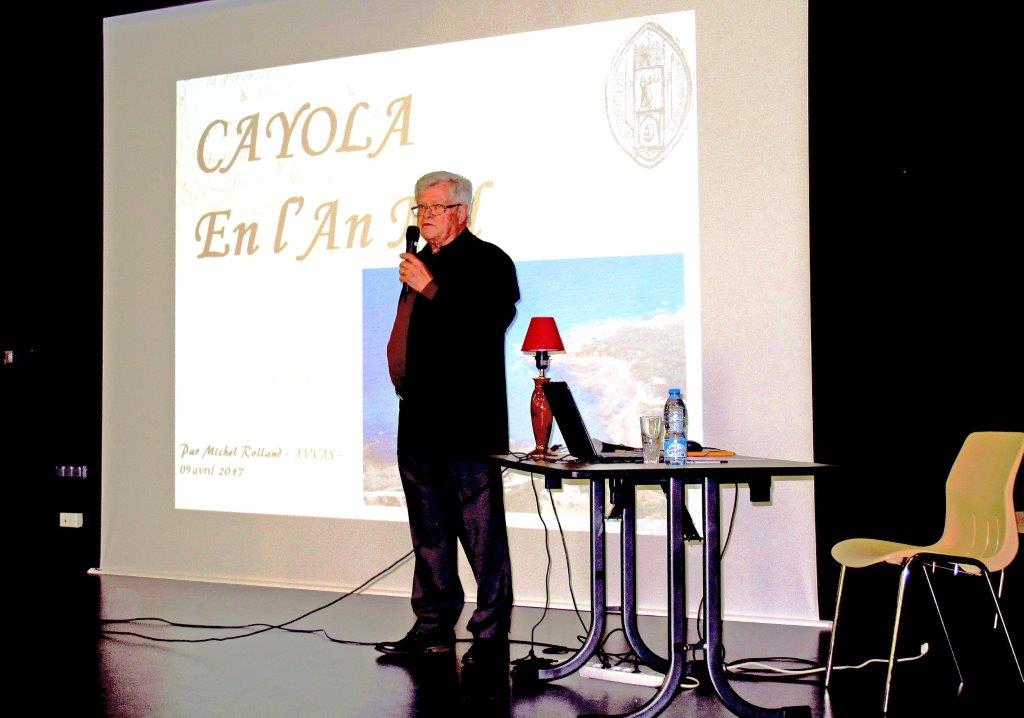 Conférence au lycée Saint Marie du port sur :

« une structure du XI ème Siècle à Cayola »

par M. Rolland le 15 juin.
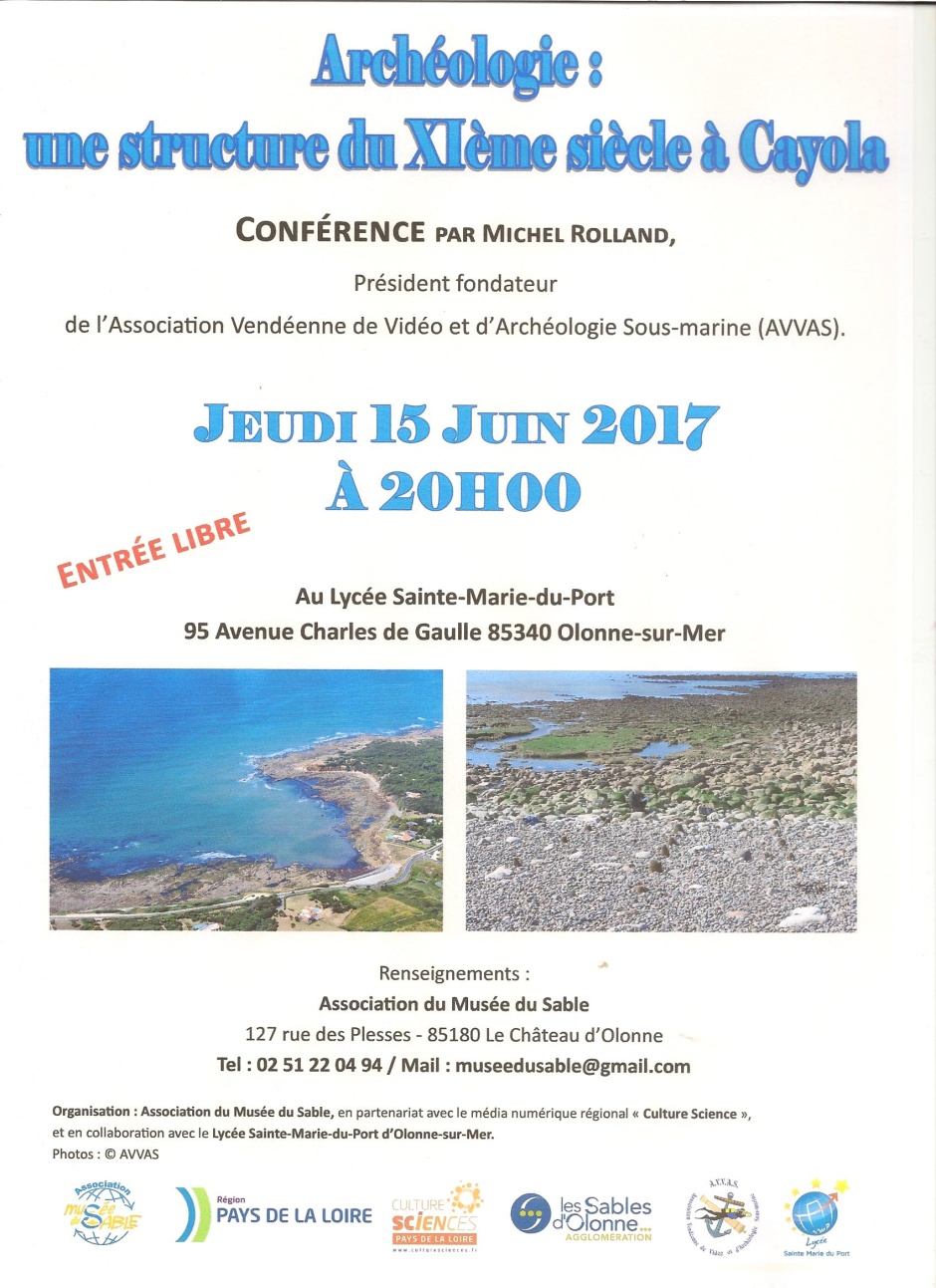 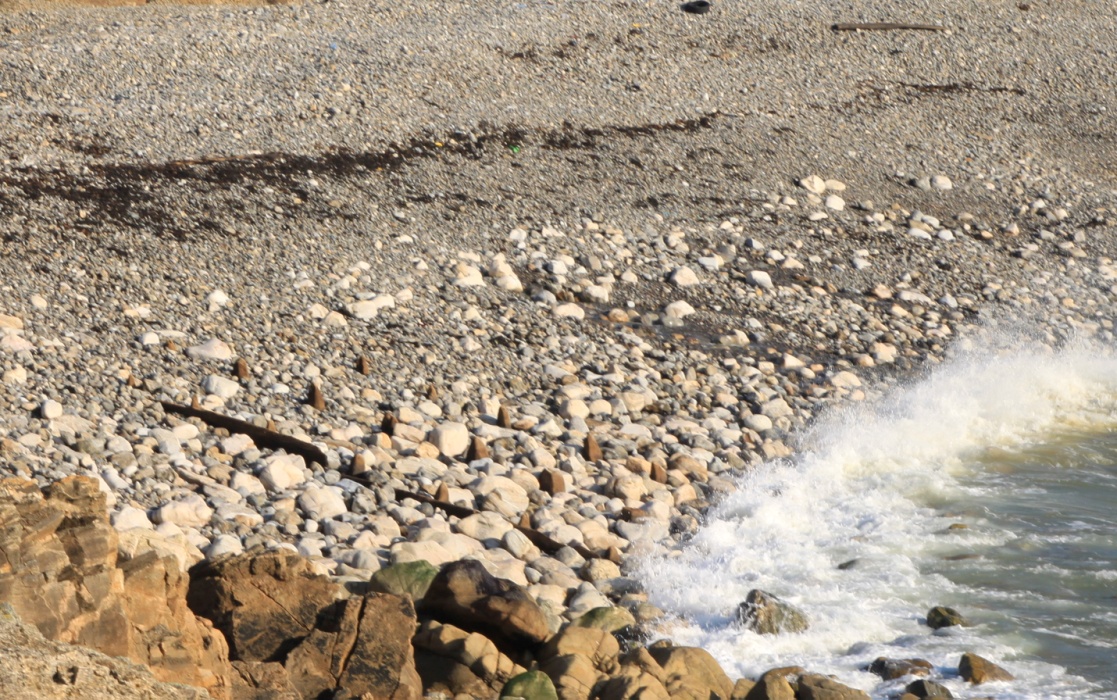 - Participation et exposition/conférence aux journées de la Science au Musée  Saint Croix des Sables d’Olonne du 05 au 08 octobre avec le CAPS et le laboratoire « Arc’Antique » de Nantes.
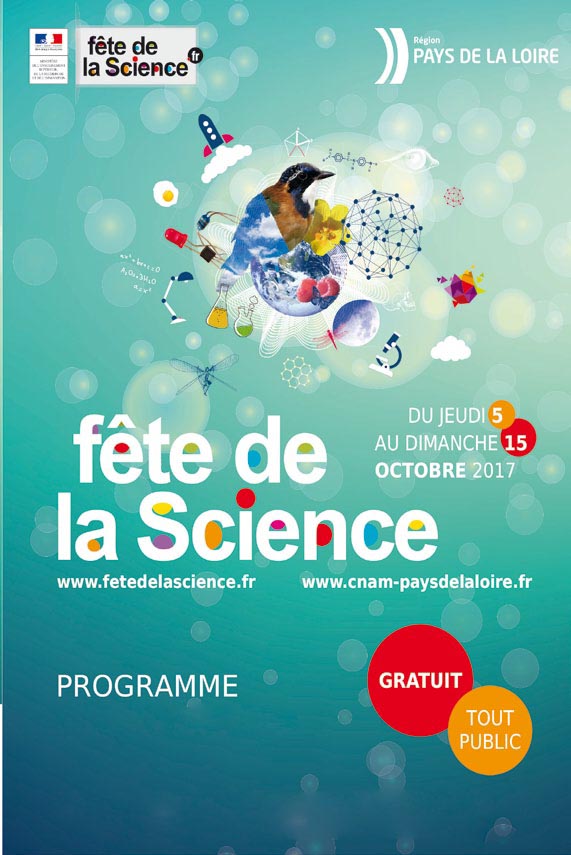 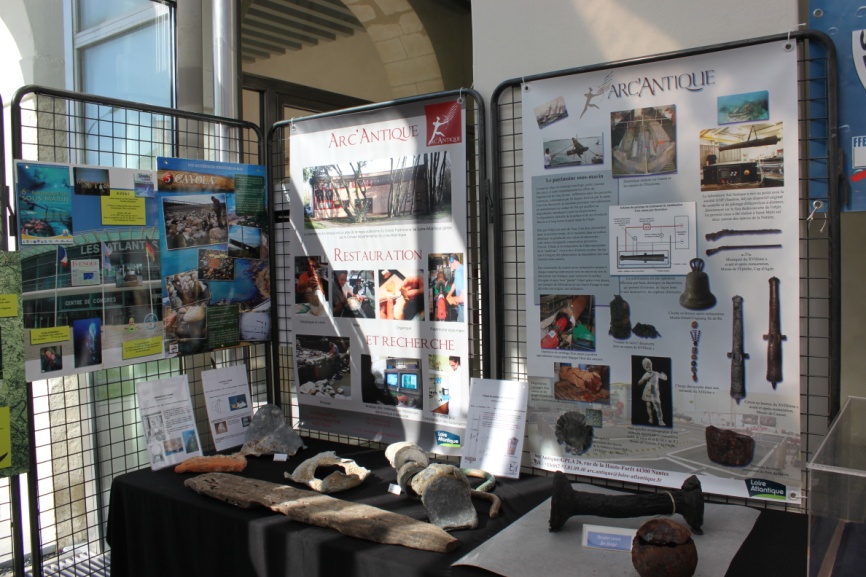 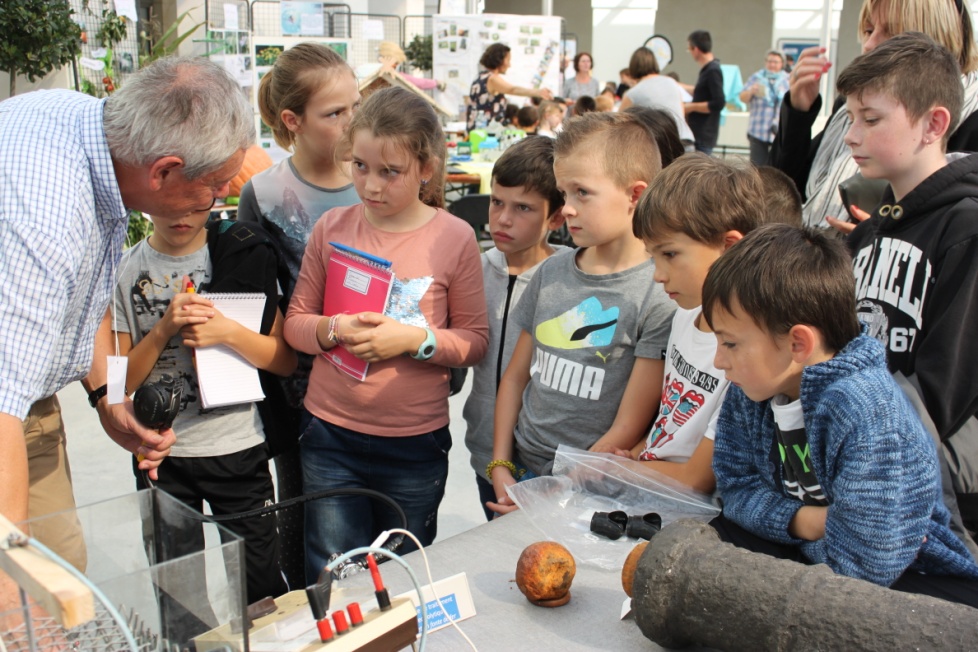 … Toutes ces activités ont permis la réalisation, par Nadine Rolland, de petites vidéos didactiques visibles  sur le site du CAPS…


Avec les meilleurs vœux de 

	la commission Archéologie

 pour 2018.